Kantar
Digitalisierungsbericht 2020 – Bremen Zentrale Ergebnisse aus dem Digitalisierungsbericht Video auf Länderebene im Vergleich
Oktober 2020
Inhalt
Methodische Hinweise
Verteilung der TV-Übertragungswege
TV-Empfang in HD
Connected TV – Haushaltsausstattung
Fernseh- und Videonutzung
Fokus OTT-Nutzung
2
Kantar – Digitalisierungsbericht 2020
1
Methodische Hinweise
3
Kantar – Digitalisierungsbericht 2020
Methodische Hinweise
4
Kantar – Digitalisierungsbericht 2020
Methodische Hinweise
5
Kantar – Digitalisierungsbericht 2020
Stichprobe Video-Digitalisierungsbericht
Realisierte Interviews gesamt
Wie in den Vorjahren wurde eine Basisstichprobe von 6.000 Interviews proportional auf die Bundesländer verteilt, mindestens 200 pro Bundesland.
Als Untergrenze für eine separate Berichterstattung wurden 500 Interviews festgelegt. Einige Landesmedienanstalten haben daher ihre Länder mit zusätzlichen Interviews aufgestockt. 
Bundesländer mit einer Fallzahl deutlich unter 500 können nur zusammengefasst berichtet werden. Dies gilt in diesem Jahr für: 
Mecklenburg-Vorpommern, Hamburg und Schleswig-Holstein (werden nur zusammengefasst betrachtet)
Thüringen (mit Sachsen und Sachsen-Anhalt zusammengefasst)
Sachsen-Anhalt (mit Sachsen und Thüringen zusammengefasst)
Rheinland-Pfalz und Saarland (zusammengefasst)
378
Schleswig-Holstein
234
Mecklenburg-Vorpommern
233
Bremen
Hamburg
580
Niedersachsen
Berlin
683
581
233
Brandenburg
580
Sachsen-Anhalt
Nordrhein-Westfalen
1109
580
233
Sachsen
Thüringen
Hessen
582
350
Rheinland-Pfalz
233
Saarland
Bayern
Baden-Württemberg
875
817
6
Kantar – Digitalisierungsbericht 2020
2
Verteilung der Übertragungswege
7
Kantar – Digitalisierungsbericht 2020
Verteilung der Übertragungswege inkl. Differenzierung IPTV
Online-Übertragungswege legen erneut stark zu. Das gilt sowohl für IPTV als auch den ausschließlichen Empfang per Connected TV. Kabel und Satellit leicht rückläufig.
Kabel
Satellit
16,802 Mio.
16,983 Mio.
2,410 Mio.
4,093 Mio.
1,104 Mio.
Connected TV ONLY
IPTV
Terrestrik
Angaben in Prozent; Summe > 100% wegen Mehrfachempfang; 
Connected TV: TV-Gerät direkt oder über ein anderes Gerät mit dem Internet verbunden (nicht zwingend permanente Verbindung)Basis: 37,977 / 38,157 / 38,557 / 38,899 / 38,076 / 38,306 / 38,697 / 38,491 / 38,520 Mio. TV-HH in Deutschland (n=7.786)
8
Kantar – Digitalisierungsbericht 2020
Verteilung der Übertragungswege
Bremen 2018-2020
Kabel
Satellit
0,188 Mio.
0,073 Mio.
0,055 Mio.
0,051 Mio.
0,007 Mio.
Connected TV ONLY
Terrestrik
IPTV
Angaben in Prozent; Summe > 100% wegen Mehrfachempfang; Basis: 0,347 / 0,342 / 0,338 Mio. TV-Haushalte in Bremen  (n=539)
9
Kantar – Digitalisierungsbericht 2020
Verteilung der Übertragungswege in den Bundesländern
TV-Haushalte in Prozent
Mio. TV-HH
Angaben in Prozent / Millionen; Summe > 100% wegen Mehrfachempfangsart / Basis: 38,520 Mio. TV-Haushalte in Deutschland (n=7.786)
OTT only
IPTV
10
Kantar – Digitalisierungsbericht 2020
DVB-T2 HD / DVB-T
Satellit
Kabel
3
TV-Empfang in HD
11
Kantar – Digitalisierungsbericht 2020
Ausstattung der TV-Haushalte mit HDTV-Geräten in den Bundesländern
TV-Haushalte in Prozent
TV-HH

HDTV-Gerät im HHin TV-HH
Mio. TV-HH
Angaben in Prozent / in Mio. Basis: 40,684 Mio. Haushalte / 38,520 Mio. TV-Haushalte in Deutschland (n=7.786)
HDTV-Gerät im HH
12
Kantar – Digitalisierungsbericht 2020
TV-Empfang in HD im Trend
Der positive Trend des HD-Empfangs setzt sich fort: Mehr als drei Viertel der deutschen                    TV-Haushalte kann mittlerweile in hoher Auflösung fernsehen.
2020
2019
2018
2017
2016
2015
2014
2013
2012
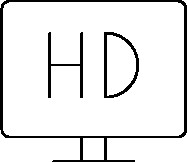 2011
2010
2009
Angaben in Prozent; HDTV-Empfang definiert als: Empfängt HD oder HD-Receiver lt. Angabe des Befragten und TV-Gerät ist HDTV-Gerät oder auf DVB-T2 HD umgestellt.Basis: 37,412 / 37,464 / 37,668 / 37,977 / 38,157 / 38,557 / 38,899 / 38,076 / 38,306 / 38,697 / 38,491 / 38,520 Mio. TV-HH in Deutschland (n=7.786)
13
Kantar – Digitalisierungsbericht 2020
HDTV-Empfang in den Bundesländern – gesamt
TV-Haushalte in Prozent
Mio. TV-HH
Angaben in Prozent / in Mio. Basis: 38,520 Mio. TV-Haushalte in Deutschland (n=7.786)
HDTV-HH
14
Kantar – Digitalisierungsbericht 2020
TV-Empfang in HD im Trend nach Empfangsweg
Der HD-Empfang steigt bei allen Empfangswegen an. Nach abgeschlossenem Umstieg auf DVB-T2 HD liegt Terrestrik nun bei 100%, danach kommt IPTV mit knapp unter 90%.
3,653 Mio.
12,891 Mio.
13,134 Mio.
2,410 Mio.
29,834 Mio.
Angaben in Prozent; HDTV-Empfang definiert als: Empfängt HD oder HD-Receiver lt. Angabe des Befragten und TV-Gerät ist HDTV-Gerät oder auf DVB-T2 HD umgestellt; IPTV berücksichtigt hier nur HH mit einem Abo von IPTV von Magenta TV, Vodafone oder 1&1.Basis: 38,557 / 38,899 / 38,076 / 38,306 / 38,697 / 38,491 / 38,520 Mio. TV-HH (n=7.786); 17,860 / 17,933 / 17,474 / 17,564 / 17,467 / 17,218 / 16,802 Mio. Kabel-HH (n=3.345); 17,779 / 18,079 / 17,687 / 17,502 / 17,409 / 17,256 / 16,983 Mio. SAT-HH (n=3.500); 1,899 / 1,862 / 2,350 / 2,640 / 3,060 / 3,309 / 4,093 Mio. IPTV-HH (n=941); 2,840 / 2,479 / 2,298 / 2,410 Mio. Terrestrik-HH (n=535)
15
Kantar – Digitalisierungsbericht 2020
HDTV-Empfang über Satellit in den Bundesländern
TV-Haushalte in Prozent
HDTV-Quote
SAT-Empfang

HDTV über SAT
Mio. TV-HH
Angaben in Prozent / in Mio. Basis: 38,520 Mio. TV-Haushalte in Deutschland (n=7.786)
SAT-TV-HH
16
Kantar – Digitalisierungsbericht 2020
HDTV über SAT
HDTV-Empfang über Kabel in den Bundesländern
TV-Haushalte in Prozent
HDTV-Quote
Kabel-Empfang

HDTV über Kabel
Mio. TV-HH
Angaben in Prozent / in Mio. Basis: 38,520 Mio. TV-Haushalte in Deutschland (n=7.786)
Kabel-TV-HH
17
Kantar – Digitalisierungsbericht 2020
HDTV über Kabel
HDTV-Empfang über IPTV in den Bundesländern
TV-Haushalte in Prozent
HDTV-Quote
IPTV-Empfang

HDTV über IPTV
Mio. TV-HH
Angaben in Prozent / in Mio.; IPTV berücksichtigt hier nur HH mit einem Abo von IPTV von Telekom, Vodafone oder 1&1.Basis: 38,520 Mio. TV-Haushalte in Deutschland (n=7.786)
IPTV-HH
18
Kantar – Digitalisierungsbericht 2020
HDTV über IPTV
TV-Empfang in HD: Private Programme in HD
Der Empfang der Privaten in HD nimmt bei Kabel-Haushalten sichtbar zu. Bei Sat- und IPTV-Haushalten steigt der Anteil leicht an, während er bei der Terrestrik zurückgeht.
HD GESAMT
Nur die ÖR in HD
Private in HD
Angaben in Prozent; HDTV-Empfang definiert als: Empfängt HD lt. Angabe des Befragten und HDTV-Gerät oder HD-Receiver / -Festplattenrecorder und TV-Gerät ist HDTV-Gerät; IPTV berücksichtigt hier nur HH mit einem Abo von IPTV von Magenta TV, Vodafone oder 1&1.Basis: 38,557 / 38,899 / 38,076 / 38,306 / 38,697 / 38,491 / 38,520 Mio. TV-HH (n=7.786); 17,860 / 17,933 / 17,474 / 17,564 / 17,467 / 17,218 / 16,802 Mio. Kabel-HH (n=3.345); 17,779 / 18,079 / 17,687 / 17,502 / 17,409 / 17,256 / 16,983 Mio. SAT-HH (n=3.500); 1,899 / 1,862 / 2,350 / 2,640 / 3,060 / 3,309 / 4,093 Mio. IPTV-HH (n=941); 2,840 / 2,479 / 2,298 / 2,410 Mio. Terrestrik-HH (n=535)
19
Kantar – Digitalisierungsbericht 2020
HDTV-Empfang: Private in HD in den Bundesländern
TV-Haushalte in Prozent
HDTV-Quote
HDTV-Empfang gesamt

Private in HD
Mio. TV-HH
Angaben in Prozent / in Mio. Basis: 38,520 Mio. TV-Haushalte in Deutschland (n=7.786)
HDTV-HH
20
Kantar – Digitalisierungsbericht 2020
HDTV-HH: Private in HD
4
Connected TV - Haushaltsausstattung
21
Kantar – Digitalisierungsbericht 2020
Smart TV – Ausstattung
Die Ausstattung mit Smart TVs steigt weiter an und liegt nun bei 60%. Das entspricht etwa 23,2 Millionen Haushalten in Deutschland.
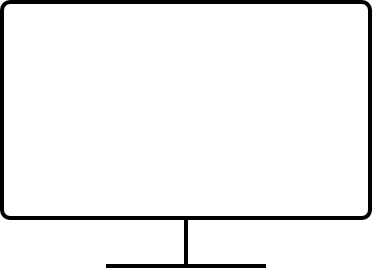 HAUSHALTE MIT 
SMART TV
23,232 Mio.
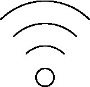 *
Angaben in Prozent / * Ab 2018: Geänderte Fragestellung: Handelt es sich bei Ihrem Fernsehgerät / Ihren Fernsehgeräten um ein Smart TV-Gerät, also ein internetfähiges TV-Gerät? (Alte Frage vor 2018: Haben Sie die Möglichkeit, Videoinhalte aus dem Internet direkt auf dem Fernseher anzusehen, z.B. mit einem Smart TV, also einem internetfähigen Fernsehgerät?)Basis: 38,157 / 38,557 / 38,899 / 38,076 / 38,306 / 38,697 / 38,491 / 38,520 Mio. TV-Haushalte in Deutschland (n=7.786)
22
Kantar – Digitalisierungsbericht 2020
Smart TV – Anschlussquote
In rund 45% der deutschen TV-Haushalte ist mindestens ein Smart TV connected. Mittlerweile sind somit knapp drei Viertel der Smart TVs mit dem Internet verbunden.
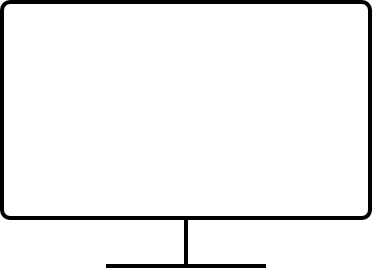 Anschlussquote
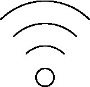 *
Angaben in Prozent / * Ab 2018: Geänderte Fragestellung: Handelt es sich bei Ihrem Fernsehgerät / Ihren Fernsehgeräten um ein Smart TV-Gerät, also ein internetfähiges TV-Gerät? (Alte Frage vor 2018: Haben Sie die Möglichkeit, Videoinhalte aus dem Internet direkt auf dem Fernseher anzusehen, z.B. mit einem Smart TV, also einem internetfähigen Fernsehgerät?)Basis: 38,157 / 38,557 / 38,899 / 38,076 / 38,306 / 38,697 / 38,491 / 38,520 Mio. TV-Haushalte in Deutschland (n=7.786)
23
Kantar – Digitalisierungsbericht 2020
Smart TV – Anschlussquote
Bremen 2018 - 2020
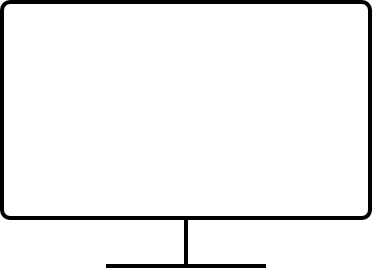 Anschlussquote
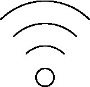 Angaben in Prozent Basis:  0,347 / 0,342 / 0,338 Mio. TV-Haushalte in Bremen  (n=539)
24
Kantar – Digitalisierungsbericht 2020
Smart TV – Ausstattung und Anschlussquote in den Bundesländern
TV-Haushalte in Prozent
Anschlussquote
Smart TV im HH

Angeschlossen
Mio. TV-HH
Angaben in Prozent / in Mio. Basis: 38,520 Mio. TV-Haushalte in Deutschland (n=7.786)
Smart TV im HH
25
Kantar – Digitalisierungsbericht 2020
Angeschlossen
Anzahl angeschlossener Smart TVs
In zwei Drittel der TV-Haushalte ist ein Smart-TV mit dem Internet verbunden. Immerhin ein Zehntel hat bereits zwei oder mehr connected Smart TVs.
44,7%
Mindestens 1 Smart TV angeschlossen
1 Smart TV angeschlossen
Kein Smart TV im HH
2+ Smart TVs angeschlossen
Smart TV nicht angeschlossen
Angaben in ProzentBasis: 38,520 Mio. TV-Haushalte in Deutschland (n=7.786)
26
Kantar – Digitalisierungsbericht 2020
Anzahl angeschlossener Smart TVs in den Bundesländern
TV-Haushalte in Prozent
Mind. 1 Smart TV
2+ Smart TVs

1 Smart TV
Mio. TV-HH
Angaben in Prozent; Summe der Einzelwerte kann aufgrund von Rundungen von der Summe gesamt abweichen. Basis: 38,520 Mio. TV-Haushalte in Deutschland (n=7.786)
2+ Smart TVs
27
Kantar – Digitalisierungsbericht 2020
1 Smart TV
Connected TV – inkl. über PC, Laptop, Tablet, Smartphone
Berücksichtigt man den „Workaround“ über PC, Laptop, Tablet und Smartphone zusätzlich, summiert sich Connected TV 2020 insgesamt auf 62%.
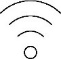 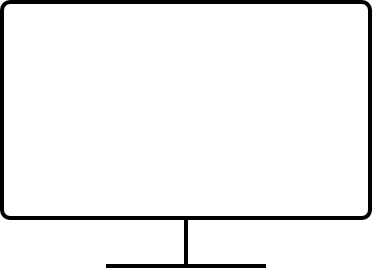 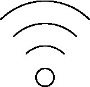 Angaben in Prozent; Peripheriegeräte: Internetfäh. Set-Top-Box, Streaming-Box, Streaming-Stick, internetfähige Spielekonsole, Blu-ray-Player; falls nicht Smart TVTV-Gerät über PC, Laptop, Tablet, Smartphone (neu seit 2016) an das Internet angeschlossen; falls nicht Smart TV- oder PeripheriegerätBasis: 38,157 / 38,557 / 38,899 / 38,076 / 38,306 / 38,697 / 38,491 / 38,520 Mio. TV-Haushalte in Deutschland (n=7.786)
28
Kantar – Digitalisierungsbericht 2020
Connected TV – inkl. Peripheriegeräte und „Workaround“
Bremen 2016 - 2020
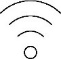 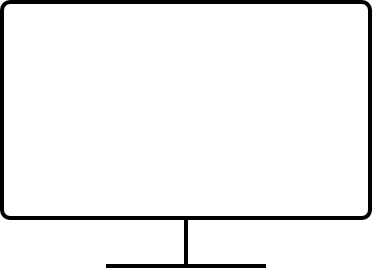 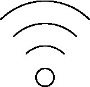 Angaben in Prozent; Peripheriegeräte: Internetfäh. Set-Top-Box, Streaming-Box, Streaming-Stick, internetfähige Spielekonsole, Blu-ray-Player; falls nicht Smart TV; TV-Gerät über PC, Laptop, Tablet, Smartphone an das Internet angeschlossen; falls nicht Smart TV- oder Peripheriegerät Basis: 0,335 / 0,341 / 0,347 / 0,342 / 0,338 Mio. TV-Haushalte in Bremen  (n=539)
29
Kantar – Digitalisierungsbericht 2020
Connected TV nach „Anschlussart“ in den Bundesländern
TV-Haushalte in Prozent
CONNECTED TV
Über PC, Laptop, Tablet, Smartphone
Peripheriegeräte (Set-top-Box, Sticks, Spielekonsole etc.)
Smart TV-Gerätangeschlossen
Mio. TV-HH
Angaben in Prozent; Peripheriegeräte: Internetfäh. Set-Top-Box, Streaming-Box, Streaming-Stick, internetfähige Spielekonsole, Blu-ray-Player; falls nicht Smart TV; TV-Gerät über PC, Laptop, Tablet, Smartphone an das Internet angeschlossen; falls nicht Smart TV- oder Peripheriegerät; Summe der Einzelwerte kann aufgrund von Rundungen von der Summe gesamt abweichen. Basis: 38,520 Mio. TV-Haushalte in Deutschland (n=7.786)
Smart TV/Peripheriegeräte
30
Kantar – Digitalisierungsbericht 2020
Connected TV total
Anzahl Connected TVs
Mehr als die Hälfte der TV-Haushalte besitzt mind. ein TV-Gerät, das zumindest gelegentlich mit dem Internet verbunden ist.
62,0 %
Mindestens 1 TV-Gerät connected
1 TV-Gerät connected
Kein TV-Gerät connected
2+ TV-Geräte connected
Angaben in ProzentBasis: 38,520 Mio. TV-Haushalte in Deutschland (n=7.786)
31
Kantar – Digitalisierungsbericht 2020
TV-HH nach Anzahl Connected TVs in den Bundesländern
TV-Haushalte in Prozent
Mind. 1 Connected TV
2+ Connected TVs

1 Connected TV
Mio. TV-HH
Angaben in Prozent; Connected TV berücksichtigt hier alle Möglichkeiten, das TV-Gerät mit dem Internet zu verbinden; Summe der Einzelwerte kann aufgrund von Rundungen von der Summe gesamt abweichen. Basis: 38,520 Mio. TV-Haushalte in Deutschland (n=7.786)
2+ Connected TVs
32
Kantar – Digitalisierungsbericht 2020
1 Connected TV
5
Fernseh- und Videonutzung
33
Kantar – Digitalisierungsbericht 2020
Zugang zu klassischem TV-Empfang am TV-Gerät in den Bundesländern
Personen 14+ in Prozent
Mio. Personen gesamt
Angaben in Prozent / in Mio. Basis: 70,598 Mio. Personen ab 14 Jahre in Deutschland (n=8.281)
Mit klass. TV-Empfang am TV-Gerät
34
Kantar – Digitalisierungsbericht 2020
Zugang zu OTT-Nutzungsmöglichkeiten (alle Bildschirmgeräte)
Personen 14+ in Prozent
Mio. Personen gesamt
Angaben in Prozent / Mio.; OTT-Nutzungsmöglichkeit: Zugang zu Internet und mindestens einem Bildschirmgerät, das an das Internet angeschlossen werden kannBasis: 70,598 Mio. Personen ab 14 Jahre in Deutschland (n=8.281)
Mit OTT-Nutzungsmögl.
35
Kantar – Digitalisierungsbericht 2020
Übersicht Zugang zu TV- und OTT-Nutzungsmöglichkeiten
Personen 14+ in Prozent
OTT, kein klass. TV
Klass. TV und OTT
Klass. TV, kein OTT
Mio.  Personen 14+
Angaben in Prozent / Mio.; OTT-Nutzungsmöglichkeit: Zugang zu Internet und mindestens einem Bildschirmgerät, das an das Internet angeschlossen werden kann.
Keine Video-Nutzungsmöglichkeit durchweg < 1%.Basis: 70,598 Mio. Personen ab 14 Jahre in Deutschland (n=8.281)
Klass. TV-Empfang oderOTT-Nutzungsmöglichkeit
36
Kantar – Digitalisierungsbericht 2020
Wichtigstes Gerät zur Bewegtbildnutzung
Insgesamt stabile Verhältnisse: Die Anteile verschieben sich im Vergleich zum Vorjahr nur geringfügig. Der Fernseher wird wieder etwas relevanter.
+ 2
+ 2
+ 5
- 4
- 3
- 7
Angaben in ProzentBasis: 70,326 / 70,525 / 69,241 / 69,563 / 70,094 / 70,445 / 70,598 Mio. Personen ab 14 Jahre (n=8.281)
37
Kantar – Digitalisierungsbericht 2020
Wichtigstes Gerät allgemein und zur Videonutzung
Bremen 2016 - 2020
Allgemein
Videonutzung
+2
+3
-5
+5
+3
+5
+7
+2
-3
-2
-5
-3
+7
-6
-4
+2
-4
-3
-5
+4
+4
-5
+4
-2
-8
-3
+3
Angaben in Prozent; * oder tragb. SpielekonsoleBasis: 0,590 / 0,598 / 0,573 / 0,572 / 0,578 Mio. Personen ab 14 Jahre in Bremen (n=580)
38
Kantar – Digitalisierungsbericht 2020
Wichtigstes Gerät zur Videonutzung in den Bundesländern
Personen 14+ in Prozent
Mio.  Personen 14+
Angaben in Prozent; *tragbare SpielekonsoleBasis: 70,598 Mio. Personen ab 14 Jahre in Deutschland (n=8.281)
39
Kantar – Digitalisierungsbericht 2020
Alle Geräte: Nutzungsanteile im Trend
Die Nutzungsanteile von VOD und Livestreaming steigen zulasten des klassischen Fernsehens im Trend weiter an.
+ 2
+ 5
+ 3
+3
+2
-2
-4
-4
-5
Angaben in ProzentBasis: 69,241 / 69,563 / 70,094 / 70,445 / 70,598 Mio. Personen ab 14 Jahre in Deutschland (n=8.281)
40
Kantar – Digitalisierungsbericht 2020
Alle Geräte: TV- und Videonutzung – Nutzungsanteile
Bremen 2018 - 2020
Angaben in ProzentBasis: 0,573 / 0,572 / 0,578 Mio. Personen ab 14 Jahre in Bremen (n=580)
41
Kantar – Digitalisierungsbericht 2020
TV- und Videonutzung – Nutzungsanteile in den Bundesländern
Personen 14+ in Prozent
Mio.  Personen 14+
Angaben in Prozent; „Weiß nicht“ (zwischen 0,1 und 1,5% in den Bundesländern herausgerechnet)Basis: 70,598 Mio. Personen ab 14 Jahre in Deutschland (n=8.281)
42
Kantar – Digitalisierungsbericht 2020
TV- und Videonutzung – Nutzungsanteile 14-29 Jährige
Personen 14-29 in Prozent
Mio.  Personen 14-29
Angaben in Prozent; „Weiß nicht“ (zwischen 0,1 und 1,5% in den Bundesländern herausgerechnet)Basis: 70,598 Mio. Personen ab 14 Jahre in Deutschland (n=8.281)
43
Kantar – Digitalisierungsbericht 2020
6
Fokus OTT-Nutzung
44
Kantar – Digitalisierungsbericht 2020
Alle Geräte: Nutzung von Videoinhalten aus dem Internet (OTT)
Nahezu drei von vier nutzen mindestens selten Videoinhalte aus dem Internet. Mehr als zwei von fünf Personen nutzen sogar täglich OTT Content.
+11%
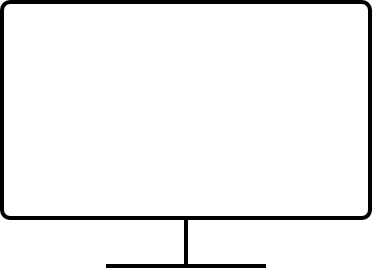 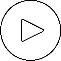 *
Angaben in Prozent; Nutzt OTT mindestens selten * Ab 2020 geänderte Abfrage der OTT-Nutzung: Es wird nicht mehr zwischen Livestreaming und VOD unterschieden und Reihenfolgen sowie Filterführungen in der Abfrage wurden geändert. Basis: 69,241 / 69,563 / 70,094 / 70,445 / 70,598 Mio. Personen ab 14 Jahre in Deutschland (n=8.281)
45
Kantar – Digitalisierungsbericht 2020
Alle Geräte: Regelmäßige OTT-Nutzung
Mehr als zwei Drittel nutzen OTT-Inhalte auch regelmäßig, d.h. mind. einmal pro Monat. Video-Streaming-Dienste werden deutlich häufiger regelmäßig genutzt als TV-Angebote.
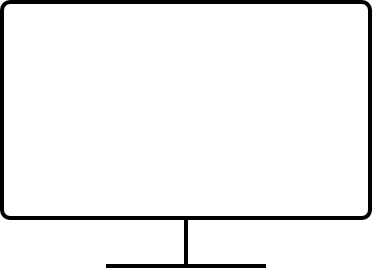 Mindestens einmal im Monat
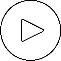 Angaben in Prozent; Nutzt OTT mindestens einmal pro MonatBasis: 70,598 Mio. Personen ab 14 Jahre in Deutschland (n=8.281)
46
Kantar – Digitalisierungsbericht 2020
Alle Geräte: Regelmäßige OTT-Nutzung
Bremen 2020
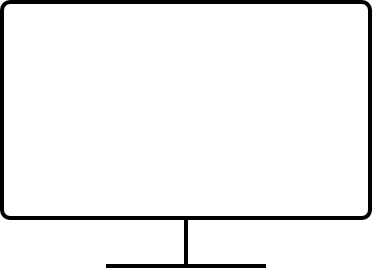 Mindestens einmal im Monat
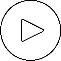 Angaben in Prozent; Nutzt OTT mindestens einmal pro MonatBasis: 0,578 Mio. Personen ab 14 Jahre in Bremen (n=580)
47
Kantar – Digitalisierungsbericht 2020
OTT-Nutzung in den Bundesländern: Monatliche Nutzer
Personen 14+ in Prozent
Mio.  Personen 14+
Angaben in Prozent; nutzt OTT mindestens einmal pro Monat Basis: 70,598 Mio. Personen ab 14 Jahre in Deutschland (n=8.281)
Monatl. OTT Nutzer
48
Kantar – Digitalisierungsbericht 2020
Regelmäßige Nutzung von Videoportalen
YouTube ist das mit Abstand beliebteste Videoportal – etwa 6 von 10 Personen nutzen den Dienst mindestens einmal im Monat. Fast jeder Zehnte nutzt die Gaming-Plattform twitch.
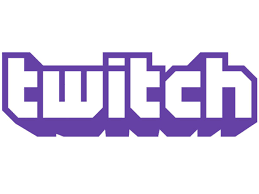 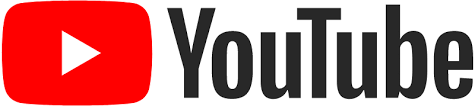 Angaben in ProzentBasis: 70,598 Mio. Personen ab 14 Jahre in Deutschland (n=8.281)
49
Kantar – Digitalisierungsbericht 2020
Regelmäßige Nutzung von Videoportalen
Bremen 2020
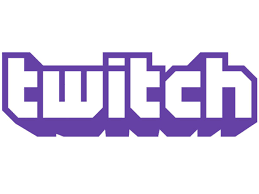 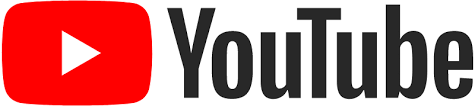 Angaben in ProzentBasis: 0,578 Mio. Personen ab 14 Jahre in Bremen (n=580)
50
Kantar – Digitalisierungsbericht 2020
Top 3 Nutzung Videoportale: Nutzung mind. einmal pro Monat
Bundesländer im Vergleich
8,9
4,7
57,2
Angaben in ProzentBasis: 70,598 Mio. Personen ab 14 Jahre in Deutschland (n=8.281)
51
Kantar – Digitalisierungsbericht 2020
Regelmäßige Nutzung von Online Video-Angeboten von TV-Sendern
Etwa zwei von fünf nutzen die Mediatheken der öffentlich-rechtlichen Sender regelmäßig. Streaming-Angebote privater Sender summieren sich auf ca. die Hälfte dieses Niveaus auf.
Nettosumme Angebote privater Sender: 18%
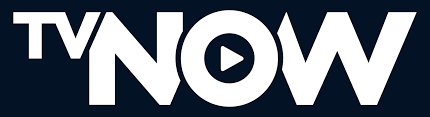 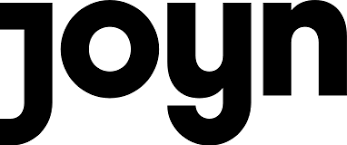 Angaben in ProzentBasis: 70,598 Mio. Personen ab 14 Jahre in Deutschland (n=8.281)
52
Kantar – Digitalisierungsbericht 2020
Regelmäßige Nutzung von Online Video-Angeboten von TV-Sendern
Bremen 2020
Nettosumme Angebote privater Sender: 10%
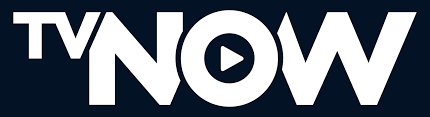 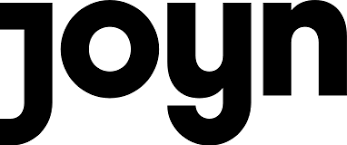 Angaben in ProzentBasis 0,578 Mio. Personen ab 14 Jahre in Bremen (n=580)
53
Kantar – Digitalisierungsbericht 2020
Top 3 Nutzung Angebote von TV-Sendern: Nutzung mind. einmal pro Monat
Bundesländer im Vergleich
11,3
8,7
36,6
Angaben in ProzentBasis: 70,598 Mio. Personen ab 14 Jahre in Deutschland (n=8.281)
54
Kantar – Digitalisierungsbericht 2020
Regelmäßige Nutzung von Video-Streaming-Diensten
Etwa jeder Zweite nutzt mindestens einmal im Monat einen Streaming-Dienst – am häufigsten Netflix und Amazon, gefolgt von dem 2020 gestarteten Disney+.
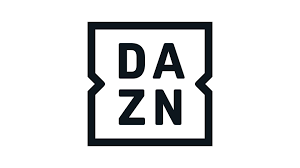 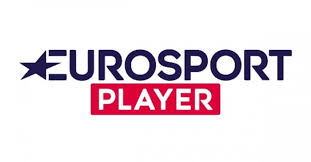 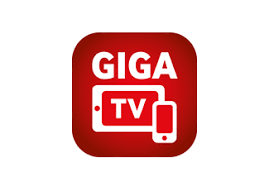 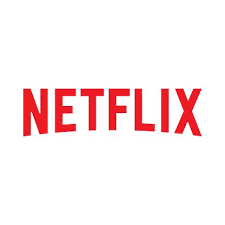 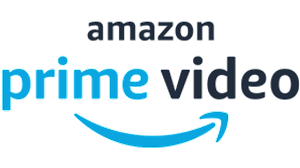 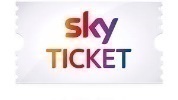 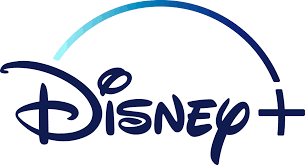 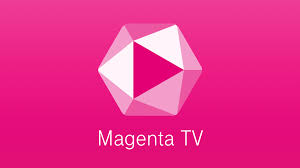 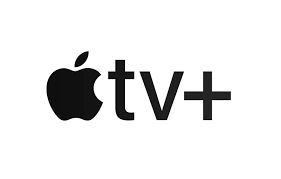 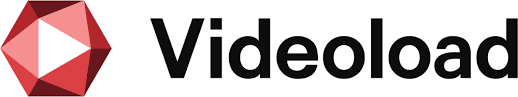 Angaben in ProzentBasis: 70,598 Mio. Personen ab 14 Jahre in Deutschland (n=8.281)
55
Kantar – Digitalisierungsbericht 2020
Regelmäßige Nutzung von Video-Streaming-Diensten
Bremen 2020
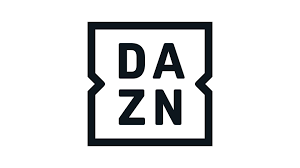 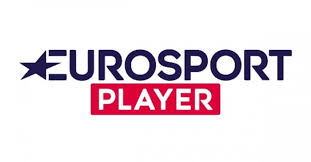 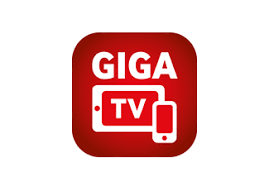 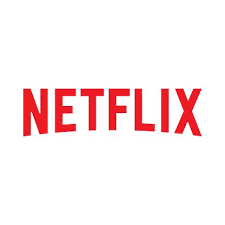 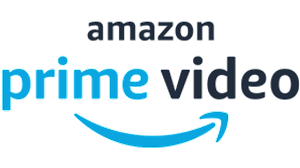 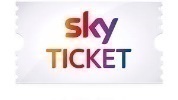 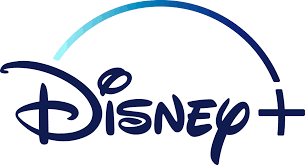 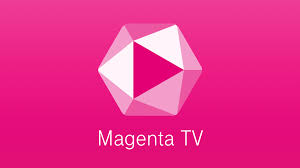 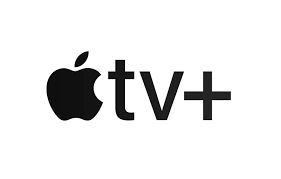 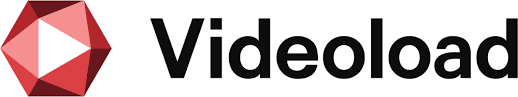 Angaben in ProzentBasis: 0,578 Mio. Personen ab 14 Jahre in Bremen (n=580)
56
Kantar – Digitalisierungsbericht 2020
Top 3 Nutzung Video-Streaming-Dienste: Nutzung mind. einmal pro Monat
Bundesländer im Vergleich
25,6
11,5
32,2
Angaben in ProzentBasis: 70,598 Mio. Personen ab 14 Jahre in Deutschland (n=8.281)
57
Kantar – Digitalisierungsbericht 2020
OTT-Nutzung gesamt: Genutzte Geräte
Die OTT-Nutzung am Smartphone steigt am stärksten und überholt sogar das Smart-TV. Nahezu die Hälfte schaut OTT am Connected TV.
+6%
+8%
+4%
+4%
+32%
Angaben in Prozent; Nutzt OTT mindestens selten; * bis 2017: Smartphone oder iPod touchBasis: 70,214 / 70,326 / 70,525 / 69,241 / 69,563 / 70,094 / 70,445 / 70,598 Mio. Personen ab 14 Jahre in Deutschland (n=8.281)
58
Kantar – Digitalisierungsbericht 2020
OTT-Nutzung gesamt: Genutzte Geräte
Bundesländer im Vergleich
45,3
25,0
46,9
48,0
34,9
Angaben in Prozent; Gerät mindestens einmal pro Monat für OTT genutzt Basis: 43,663 Mio. Personen ab 14 Jahre in Deutschland, die mind. einmal pro Monat OTT-Angebote nutzen (n=5.293)
59
Kantar – Digitalisierungsbericht 2020
OTT-Nutzung gesamt: Genutzte Geräte – Regelmäßige Nutzer
Zwei Drittel der regelmäßigen Nutzer schauen sich OTT-Inhalte am TV-Gerät an. Die Nutzung am PC folgt knapp vor dem Smartphone.
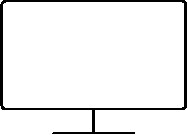 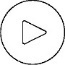 Basis: Regelmäßige OTT-Nutzer (mind. einmal / Monat)
Ø 43 Jahre, 52% männlich
Angaben in ProzentBasis: 48,903 Mio. Personen ab 14 Jahre in Deutschland, die mind. einmal pro Monat OTT-Angebote nutzen (n=5.846)
60
Kantar – Digitalisierungsbericht 2020
OTT-Nutzung gesamt: Genutzte Geräte – Regelmäßige Nutzer
Bremen 2020
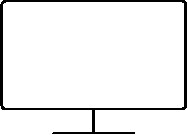 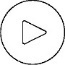 Basis: Regelmäßige OTT-Nutzer (mind. einmal / Monat)
Ø 46 Jahre, 56% männlich
Angaben in ProzentBasis: 0,376 Mio. Personen ab 14 Jahre in Deutschland, die mind. einmal pro Monat OTT-Angebote nutzen (n=391)
61
Kantar – Digitalisierungsbericht 2020
OTT-only als Zukunftsszenario?
TV-Haushalte in Prozent
„ Planen Sie in den nächsten 2 Jahren komplett auf Ihren TV-Empfang über <Kabel / Satellit / IPTV / DVB-T / DVB-T2 HD...> zu verzichten und nur noch über das Internet fernzusehen? “
Ja, aber nicht an allen TV-Geräten

Ja, komplett
Summe
Mio. TV-HH
Angaben in Prozent; befragt wurden alle, die an mindestens einem TV-Gerät OTT nutzen und eine klassische TV-Empfangsart haben. Summe der Einzelwerte kann aufgrund von Rundungen von der Summe gesamt abweichen. Basis: 38,520 Mio. TV-Haushalte in Deutschland (n=7.786)
Verzicht auf klass. TV-Empfang geplant
62
Kantar – Digitalisierungsbericht 2020
63
Kantar – Digitalisierungsbericht 2020